EIPASS
Che cos’è  eipass

Cosa si insegna 
 
Quanto tempo ci  vuole

Le mie impressioni
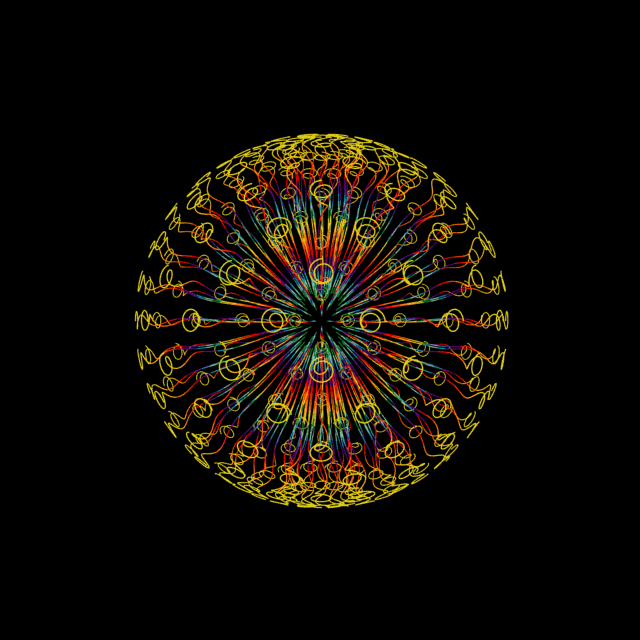 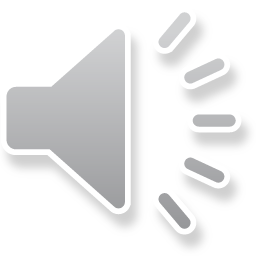 Eipass è un corso che ti spiega il miglior utilizzo di un computer .
Ci sono 5 moduli tra cui:

Pensiero computazionale

Creazione e gestione di documenti di testo
Creazione e gestione di fogli di calcolo
Realizzazione di semplici presentazioni 

Principi di comunicazione in rete
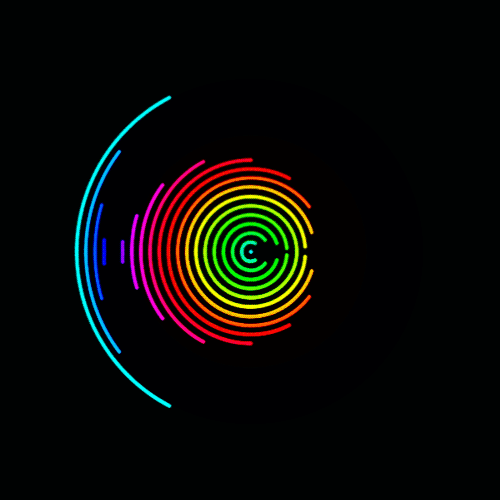 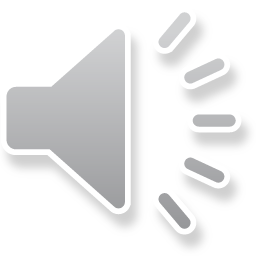 il tempo impiegato e di circa quattro mesi e mezzo  con due lezioni e un esame ,non è molto impegnativo ma allo stesso tempo bisogna impegnarsi.
Se non si passa l’esame  si fa insieme al successivo .
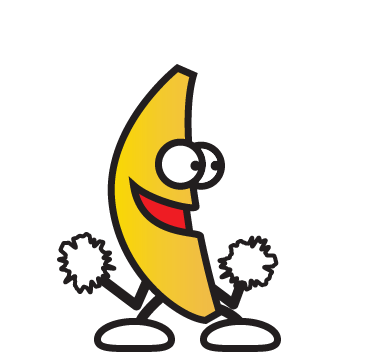 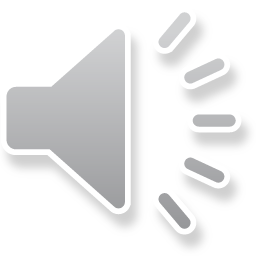 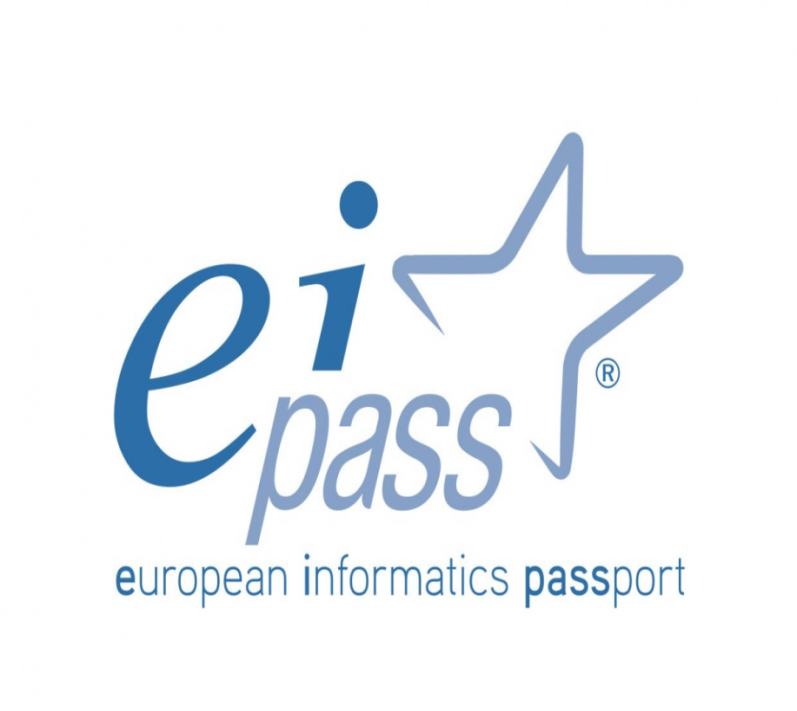 secondo me eipass non è molto impegnativo ma richiede il suo tempo, quindi se lo volete farlo studiate!
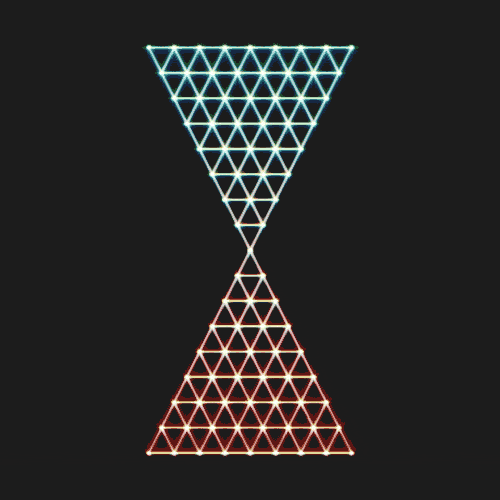 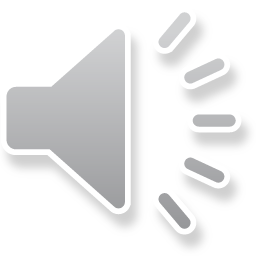 ANDREA PISSARDO 
             FINE